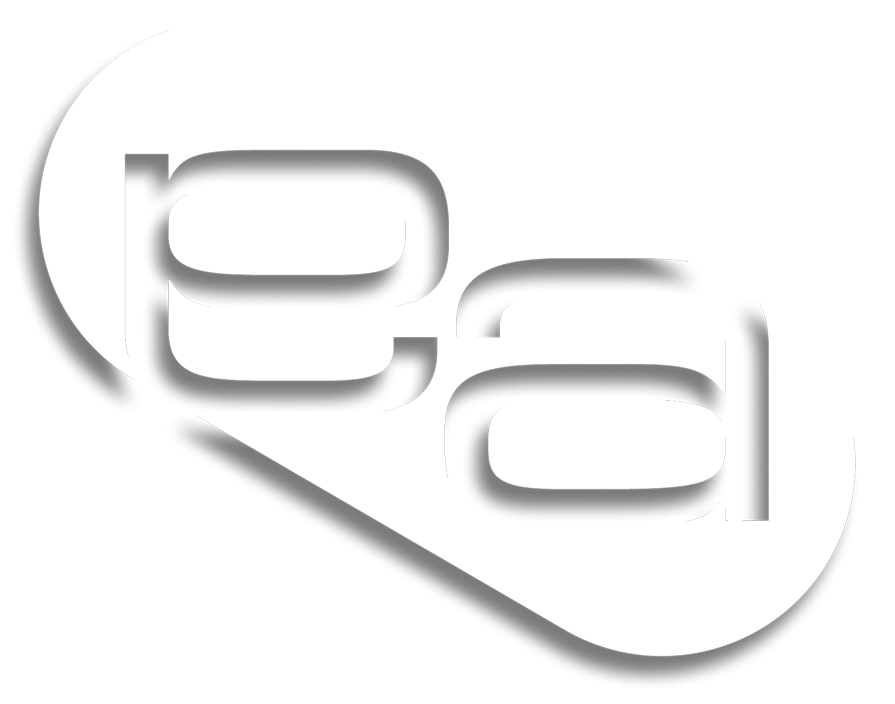 1
Nigeria’s Economic Outlook
Ayo Teriba
CEO, Economic Associates
ayo.teriba@econassociates.com
Author page: http://ssrn.com/author=358232
Global Outlook: Production, Innovation, Headwinds, Tailwinds
The Perfect Storm: Ripple Effects of Geopolitical Tensions
Beyond the Storm: Transaction/Portfolio Headwinds/Tailwinds
National Outlook: Revenue, Interest Payments, Forex Inflows
In the Eye of the Storm: Falling Revenue, Rising Debt Costs, Dwindling Reserves
Options for Soaring Above the Storm: See Beyond Tax Revenue, Borrow Better, Issue Equity/FDI
Subnational Outlook: Possessions, Places, Products, People
In the Eye of the Storm: Fiscal Solvency, Physical Decay, Economic Stagnation, Misery
Options for Soaring Above the Storm: Optimize Portfolios, Places, Value Chains, Skills
Corporate Outlook: Scale, Scope, Margins, Capital Gains
In the Eye of the Storm: Revenue/Production Headwinds, Assets/Innovation Tailwinds
Options for Soaring Above the Storm: Innovate, Differentiate, Financialize
How to Adjust Our Sails
Headwinds
2
Global Outlook
‘When you can't control the winds, adjust your sails’. Thomas S. Monson
Summary of Global Outlook: Balance Sheets will continue to bigger sources of wealth than Income Statements
The outlook of global asset prices over the next half decade remains mixed. The IMF projects in its World Economic Outlook online database that commodity prices that are currently elevated by geopolitical tensions will fall steadily back to 2021 levels from 2023 to 2027, while equity prices are widely expected to continue the strongly upward trajectory they have been following since 2018 through 2027.
The outlook of global exports and FDI stocks will similarly remain mixed over the next half decade. Exports could rise by up to 50 percent from US$22.4 trillion in 2020 to US$33.1 trillion by 2027, while FDI stocks could continue their stellar growth trajectory to surge nearly twofold from US$41 trillion in 2020 to US$79 trillion by 2027. While both export flows and equity stocks are expected to expand, they will do so at different speeds; the gains in equity stocks on the global balance sheet would still be thrice the size of the gains in export flows on the global income statement, with positive overall consequences for global economic growth.
3
National Outlook
Ayo Teriba
CEO, Economic Associates
ayo.teriba@econassociates.com
Author page: http://ssrn.com/author=358232
National Vulnerabilities In the Eye of the Storm
Illiquidity
Falling Revenue
Rising Debt Costs
Dwindling Reserves
Consequences of Illiquidity
Instability: Exchange Rate/Consumer Prices/Interest Rates/Stock Price
Growth Reversal: Nominal, Real, Per Capita Growth, Employment
Socio-Political Disharmony: Poverty/Inequality/Peace/Safety/Security
National Options for Soaring Above the Storm
Government Must:
Unlock Revenue from Assets: Complement Tax with Rent, Fees, Dividends, and Capital Gains
Borrow Better to Reduce Debt Costs: Issue more Asset-Linked Debt than IOUs
Issue Equity: Rely more heavily on Equity/FDI rather than any type of Debt
Headwinds
4
Subnational Outlook
Ayo Teriba
CEO, Economic Associates
ayo.teriba@econassociates.com
Author page: http://ssrn.com/author=358232
States Vulnerabilities In the Eye of the Storm
Fiscal Illiquidity: declining revenue from all sources, rising debt, rising debt costs
Real Estate Decay: spreading rural/urban slums and aging urban real estate
Output Stagnation: declining value addition/retention in farms, factories, and cities
Human Misery: rising incidences of unemployment, poverty, inequality, and insecurity
Bleak Tax Outlook: endemic stagnation and misery preclude any optimism about tax revenue   
States Options for Soaring Above the Storm
Use PPPs: use public-private-partnerships to unlock/capture revenue from premium places, products, people, portfolios
Optimize Portfolios: itemize, value, and optimize state-owned companies, real estate, and infrastructure
Make Places: list, rebrand, and amenitize city centres, rail/bus stations, homes, offices, and event centres
Upgrade Value Chains: target, brand, and create more advantages for residents upstream and downstream
Build Skills: target, recognize, train, and certify premium skills to boost incomes/PAYE
Headwinds
5
Corporate Outlook
Ayo Teriba
CEO, Economic Associates
ayo.teriba@econassociates.com
Author page: http://ssrn.com/author=358232
Corporate Vulnerabilities In the Eye of the Storm!
Recent Corporate Trends
Revenue Headwinds
Asset Tailwinds
Recent Sectoral Trends
Shrinking  Value Added in Production: Agriculture, Industry, Commerce
Expanding Value Added in Innovation: Places, Spaces, and Skills
 Corporate Options for Soaring Above the Storms!
Income Statements
Optimize your degree of anonymity/differentiation in the face of uneven margins up-, mid-, and downstream
Margins on Production Midstream less than margins on Innovations Upstream and/or Downstream 
Balance Sheets
Financialize to real Growing Rent, Fees, and Capital Gains on Innovations … 
… Especially Place-Based, Space-Based, and Skill-Based Innovations
Headwinds
6
How to Adjust Our Sails
‘If a man knows not to which port he sails, no wind is favorable.’ Seneca the Younger
‘You cannot make much of a wind, but you can choose a wind, and you can trim your sails to it, and by its push and inspiration can attain the haven which you select.’ - Magazine of American History, Feb 1887
Rely less on Production Transactions
Rely less on shrinking incomes from producing or trading output from agriculture, industry, commerce
Rely more on Asset Portfolios
Rely more on expanding incomes from the assets needed to generate output in agriculture, industry, commerce 
Companies: Corporate Enterprises, Special Purpose Vehicles (SPVs)
Places: Brandable Lands, Built Structures, Farms, Factories, and Cities, Transit Routes/Stops, Tourist Centres 
Spaces: Brandable Rights, Licences, Permits, Franchises, ICT, Connectivity, Internet, IOT, Cloud, Platforms
Skills: Knowledge, Patents, Brands, Trademarks, Recipes, Talents, Innovations, Innovators
7
About Dr. Ayo TERIBA
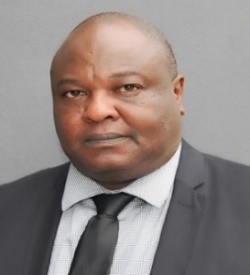 Ayo is CEO of Economic Associates (EA), Visiting Faculty at Nigerian University of Technology and Management (NUTM), Vice-Chairman of Technical Committee of the National Council on Privatization (TC-NCP), and Member of Governing Council of Ministry of Finance Incorporated (MOFI).
He earned B.Sc. Economics from University of Ibadan as all-round best economics graduate in 1988, M.Sc. Economics from Ibadan in 1990, M.Phil. Economics of Developing Countries as a Cambridge-DfID Scholar from Cambridge in 1992, and Ph.D. in Econometrics from Durham in 2003..
He has consulted for companies, government, and bilateral/multilateral agencies like DfID, GIZ, USAID, UNDP, UNIDO, and World Bank, was a Visiting Scholar to IMF Research Department in Washington DC and has received grants from Ford Foundation and Rockefeller Foundation.
He served as Coordinator of the Technical Working Group (TWG) on Financial Sector and Capital Markets on National Development Plan MTNDP 2021-25, Member of Presidential Advisory Committee on Implementation of National Minimum Wage, Member of Nigeria Industrial and Competitiveness Council, and Member of National Economic Intelligence Committee (NEIC).
Ayo is well known for spearheading economic reform advocacy.
His advocacy for re-denomination of Naira notes led to the introduction of 100-, 200, 500- and 1000-Naira notes from 1999 to 2005.
His advocacy on unlocking liquidity from state owned assets spurred restructuring of Ministry of Finance Incorporated (MOFI).
His current reform advocacy themes include:
How Nigeria can translate electoral legitimacy to effective economic outcomes.
How Naira notes can meet retail and other payments with minimum number of pieces.
How states can unlock revenue from state-owned assets, value chains, places, and skills.
How companies can upgrade value chains and optimize portfolios to maximize wealth
8
About EA
What we do
Incorporated in 2004, Economic Associates (EA) equips decision-makers with the information required for the creation or preservation of economic value in Nigeria. Our conferences, seminars, reports and advisory clients include decision makers and analysts from manufacturing, trading, banking, investment, stock broking, consulting, federal and state government ministries, departments and agencies, multinational corporations, embassies, and development agencies. Our service offerings currently revolve around five work areas:
Global- How are trade flows, capital flows, technology, migration, and liquidity likely to unfold on the global scene?
Continental- How could Africa realign with the realities of global trade and capital flows and their enablers?
National- How could Nigeria realign with the realities of global trade and capital flows and their enablers?
Subnational- How could the 36 States and FCT realign with the realities of global trade and capital flows?
Sectoral- How could sectors, companies and/or individuals realign with the unfolding realities?
Conferences and Seminars
Our one-day Conferences offer timely opportunities to explore key decision issues across our work areas as relevant economic events unfold, with emphasis on tacit considerations about global and local contexts, hindsight, insights, and foresight, that will guide decisions on which of the alternative strategic paths will deliver preferred outcomes. Our two to five days Seminars are capacity-building sessions that explore key strategic issues across our work areas in detail, to build the competences needed to organically analyze, articulate, implement, monitor, and evaluate strategy execution.
Reports
Our reports distil the codifiable components of the facts and insights from our conferences and seminars for wider dissemination. This has included subscription reports on Nigeria’s 36 States and, presentations on Nigeria’s Economic Outlook.
Advisory
We work with clients to explore, customize, and assimilate various issues of relevance across our work areas into their strategic aspirations in three stages:
Concept Formation. We hold conversations with decision makers to explore strategic issues and deliverables.
Strategy Formulation. We hold tacit intuitive interactions with decision makers to tease out customized solutions.
Capacity Building. We foster in-house capacity to analyze, articulate, implement, monitor, and evaluate strategic execution.
1st Floor, 16 Amodu Ojikutu Street, Victoria Island, Lagos, Nigeria.  Tel: 0803 305 5380; e-mail: info@econassociates.com; website: www.econassociates.com